Talking with Children
Presented by [NAME]
[Speaker Notes: Welcome to today’s meeting.  The presentation today is from the American Brain Tumor Association. 

Today I’m going to talk about how to talk with children about a brain tumor diagnosis.

I’m [NAME] and [BACKGROUND].

Let’s get started.]
Yes - do talk to children
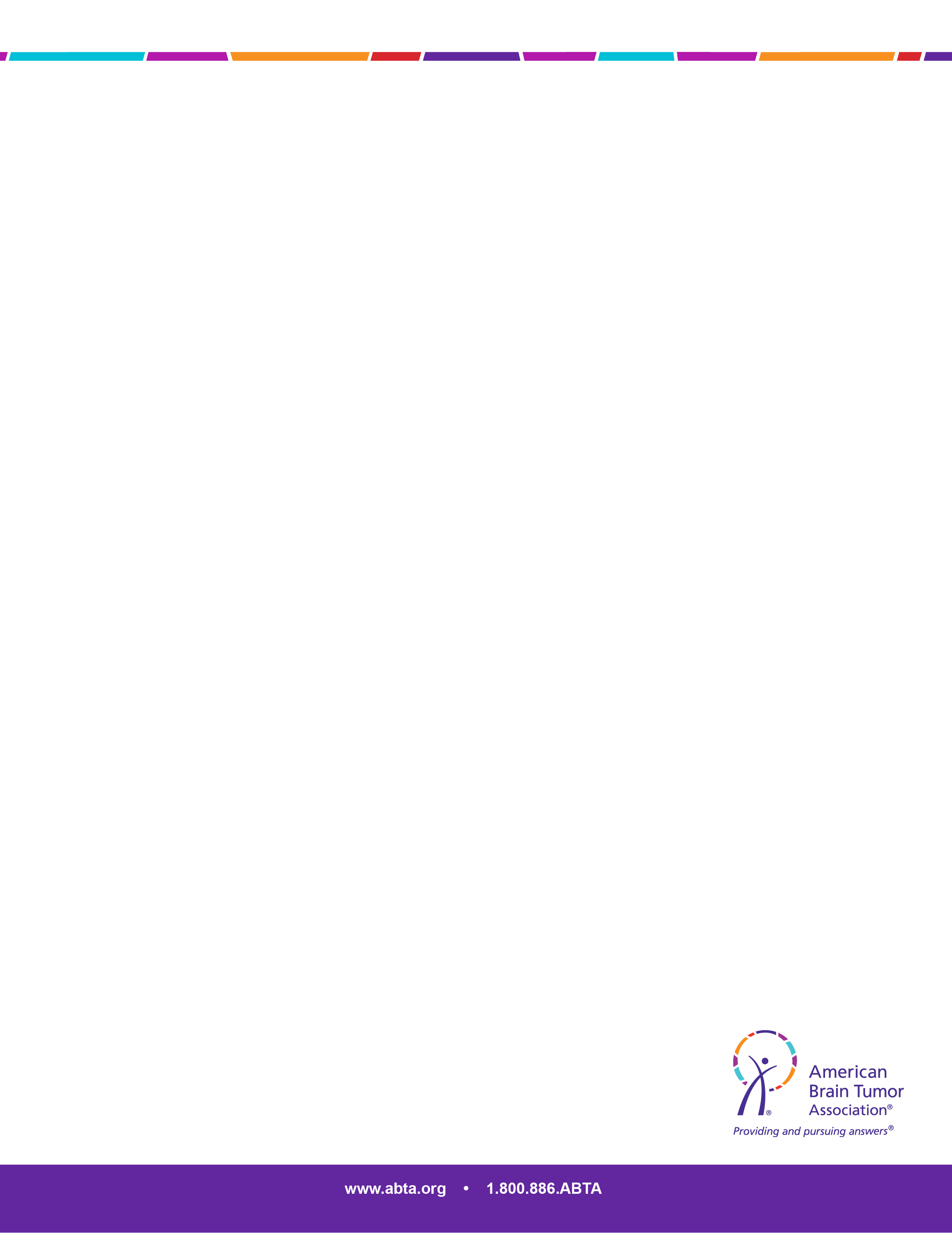 Brain tumor diagnosis/treatment is difficult for anyone to comprehend
Shielding children doesn’t work
They will know something is wrong
Can lead to fears, aloneness, emotional issues
Best strategies
Keep children in the loop
Let them know they’re cared for
“How do I tell the kids? What do I say?”
[Speaker Notes: Whether it’s a parent or a child with a brain tumor, it can have a profound effect on the whole family.

With children and teens, in particular, it can be difficult to know what to say and how to say it.

Before you talk to your children, keep in mind that a brain tumor diagnosis is difficult for anyone to comprehend, not just children.

Shielding children from knowing about the disease doesn’t work. Whether you tell them or not, children will know something is going on. Rather than making them feel safe, this can lead to them feeling alone and excluded while their imaginations run wild with worst-case scenarios. Sometimes, it can cause emotional problems in a child that can emerge as seemingly unrelated behaviors.

The best strategy is to keep communication open. Keep children in the loop and let them know what’s going on. Also, let them know that they’re cared for.]
Where is your child developmentally? Emotionally?
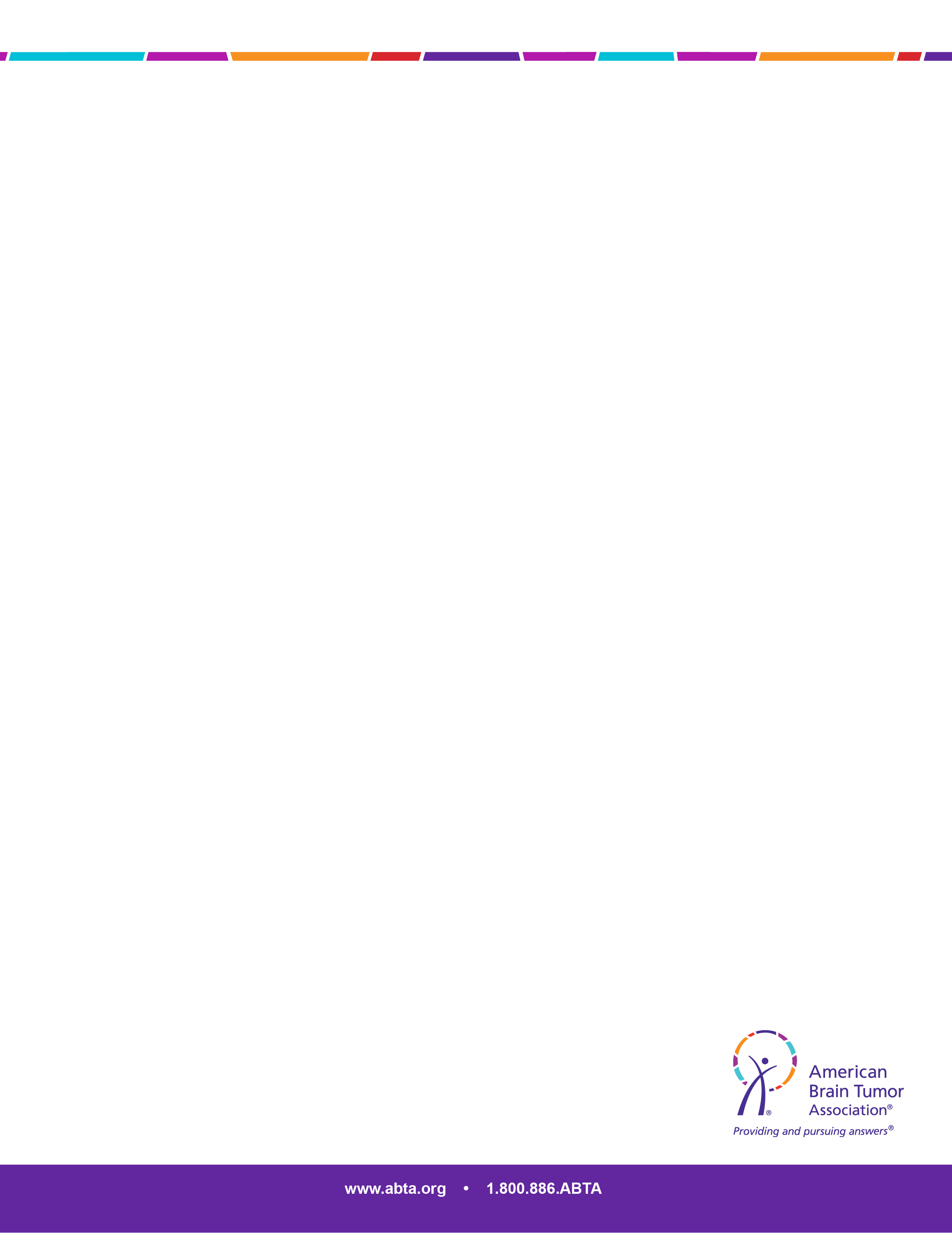 Age
Emotional development
How they react in tough situations
What helps soothe them?
Other family crises
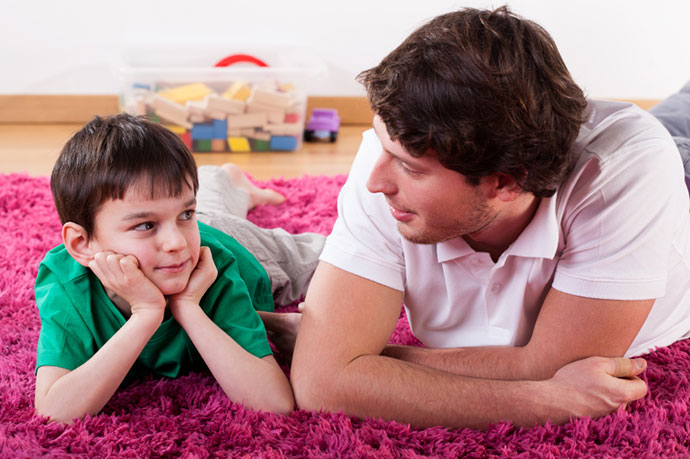 How were these handled?
Did the child have their needs met?
Would you handle things differently now?
[Speaker Notes: Think about your child. You know him or her best. 

Your child's age and emotional development make a difference in how they perceive information about illness. Young children will need less information than older children.

Also, think about how they’ve dealt with other situations. Even though this is likely the toughest issue they've had to deal with, they might act in a similar way. Do they cry? Get angry? Act out? Withdraw? What helps calm and soothe them? Recall other crises in the family and how they were handled. Did the child get forgotten? Did he or she have their needs met? How would you handle things differently now?]
Describing the diagnosis for younger children
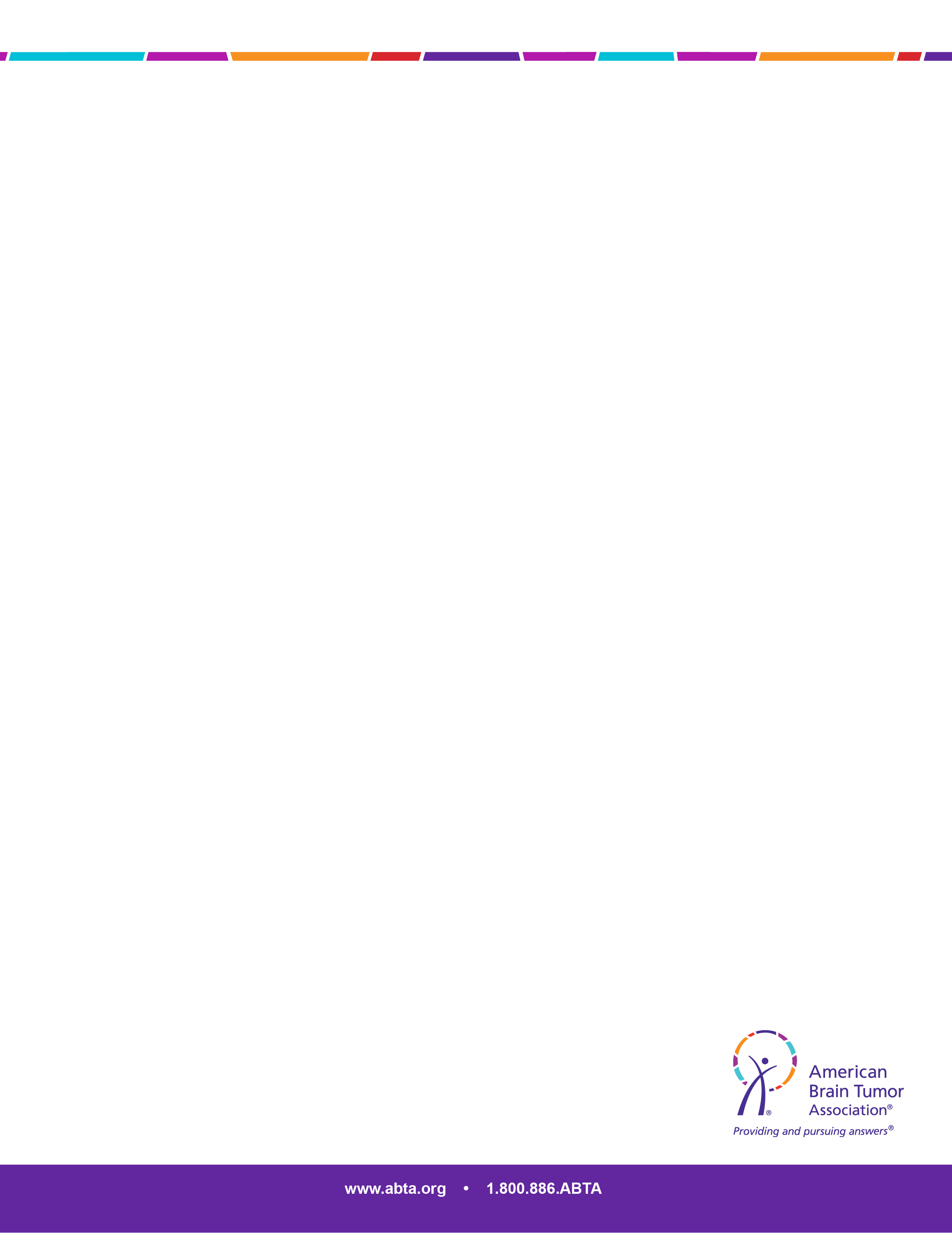 “A brain tumor is a lump in the brain that doesn’t belong there. The doctor is going to operate and take it out. The operation will help get rid of my symptoms.”
“With the tumor in there, the computer center of my brain doesn’t work the way it’s supposed to. That’s why I’ve been getting headaches and seizures.”
“No one knows what causes a brain tumor. They just happen. But we do know that nothing you did, or thought, or said, caused the tumor. Nothing you ever wished made this happen. Nothing your brother or sister or friends said made this happen.”
“We also know that you don’t ‘catch’ brain tumors from other people. They just happen. You can’t catch a brain tumor from someone.”
[Speaker Notes: When describing a brain tumor to younger children, use words that they can understand. 

You can also preemptively assure children it’s not their fault. Many children feel needlessly guilty that their actions made a loved one sick.

These are all written as you would speak to a child if you are the person with the tumor. If a loved one has the tumor, of course you would modify this to be about that person, whether it is a relative or close friend.

Here are some examples of what to say.

[READ FROM SLIDE]]
Describing the diagnosis for older children
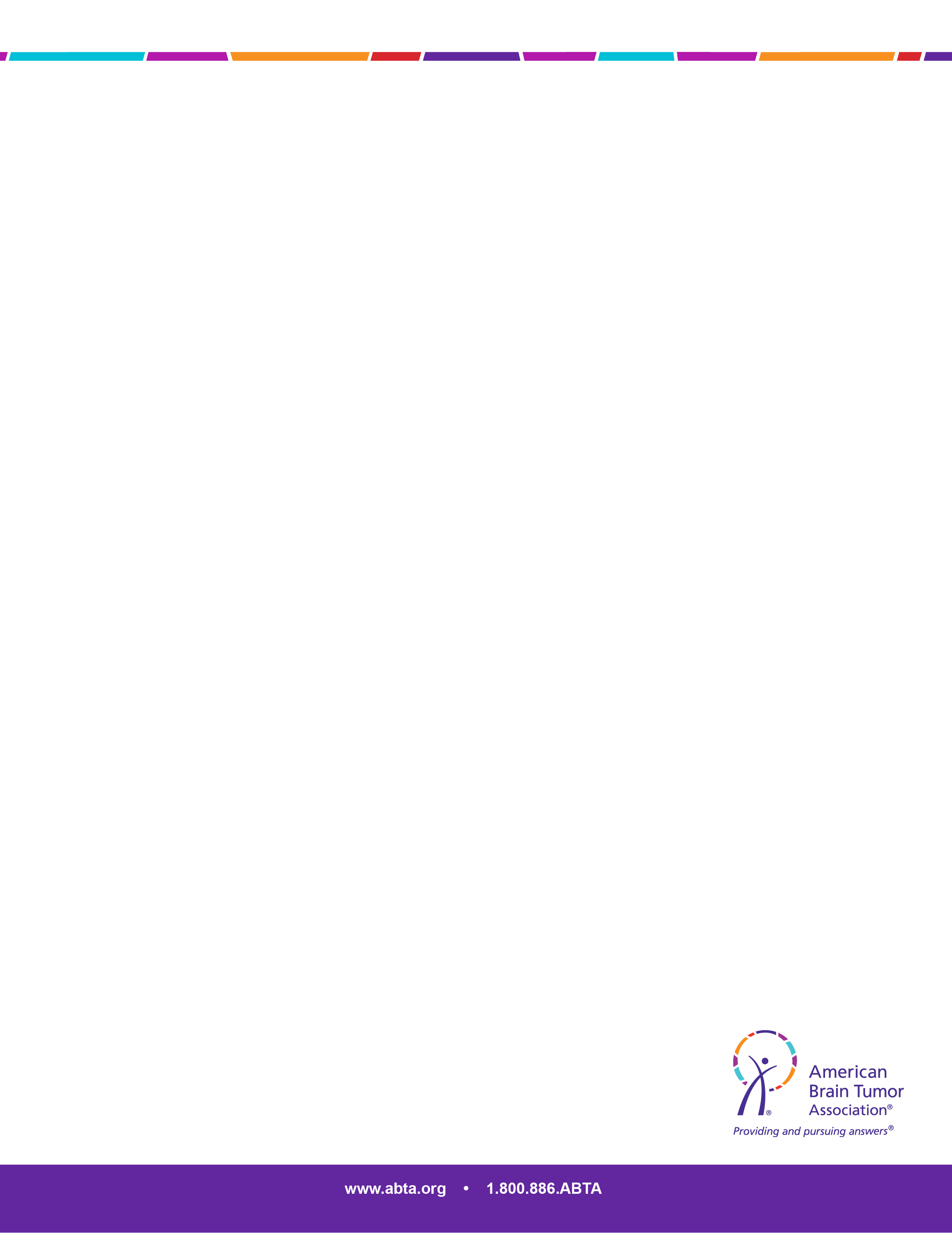 “A brain tumor is a collection of abnormal cells in the brain which are growing out of control. These cells were originally normal brain cells. For no good reason, they started to divide and make more of themselves. This growing collection of cells is called a tumor.”
“As the cells continue to make more of themselves, the tumor gets bigger and bigger, like a balloon inflating. Since there isn’t a lot of extra room in the brain, the tumor may start to squish areas of the brain, causing them not to work properly.”
“The doctor does not have a prognosis yet – that’s a prediction of what will happen to me because of the brain tumor.”
[Speaker Notes: As I mentioned, all children are at different levels emotionally and cognitively. These examples for older children can be used with a wide variety of ages.

[READ FROM SLIDE]]
Describing the diagnosis for teens
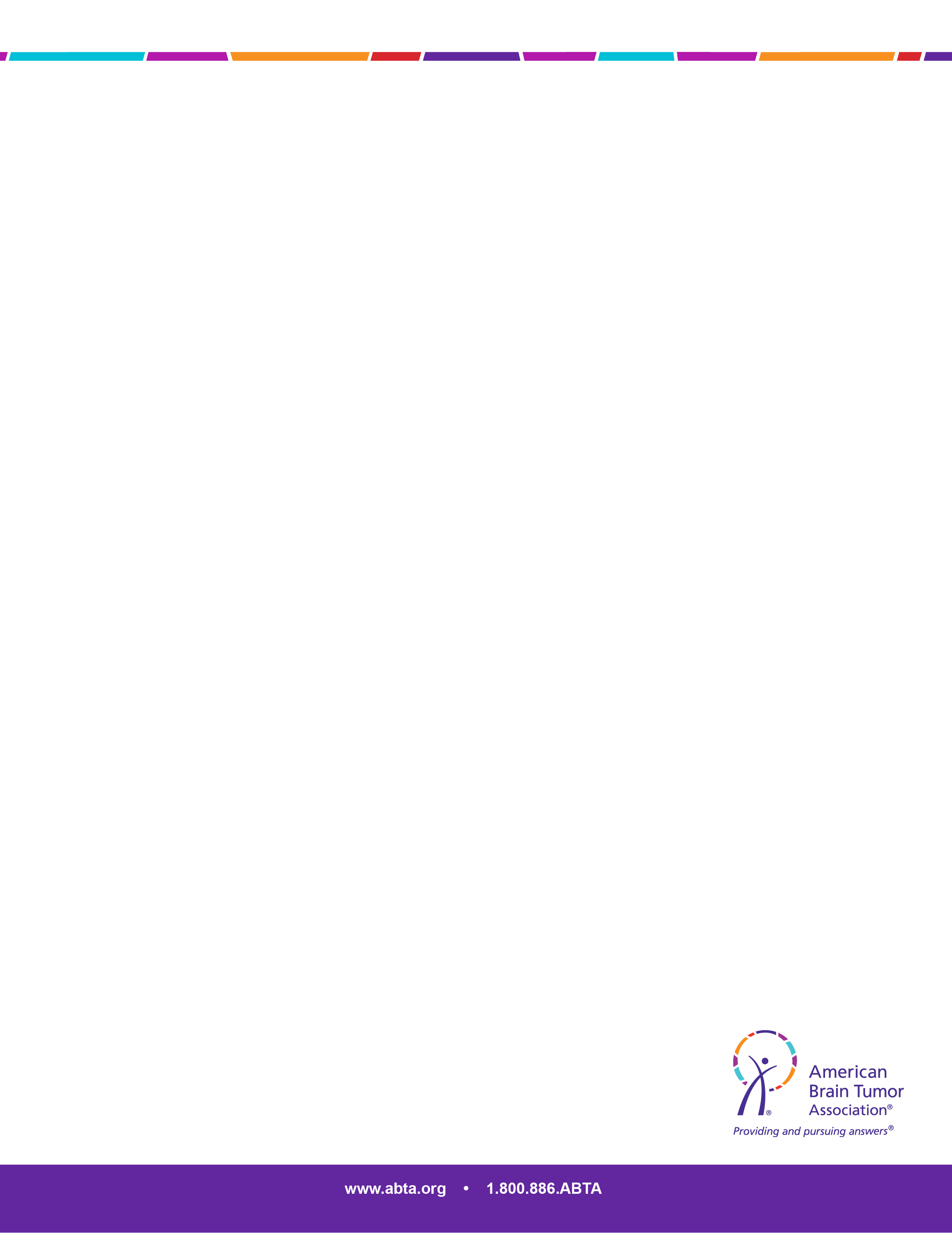 “A brain tumor is an abnormal mass of tissue or cells growing in the brain.”
“The tumor is benign, meaning it’s not cancer, but it’s still pressing on the brain….” Or, “The tumor is malignant, which means that it is cancer.”
“The pressure on the brain from the tumor might cause dad to lose important brain functions. They’ve done an MRI and the general location of the tumor is here [show teen brain anatomy and point out where the tumor may be]. The doctors aren’t sure yet what changes that will cause.”
“I’m going to need brain surgery by a neurosurgeon to remove the tumor.”
“We don’t know the prognosis yet. After surgery we will know more.”
[Speaker Notes: For teens, use your best judgment. Most teens will want and appreciate detailed, accurate information. Having visual aids of the brain can be helpful. You will want to explain:

[READ FROM SLIDE]]
Describing tests and surgery to children
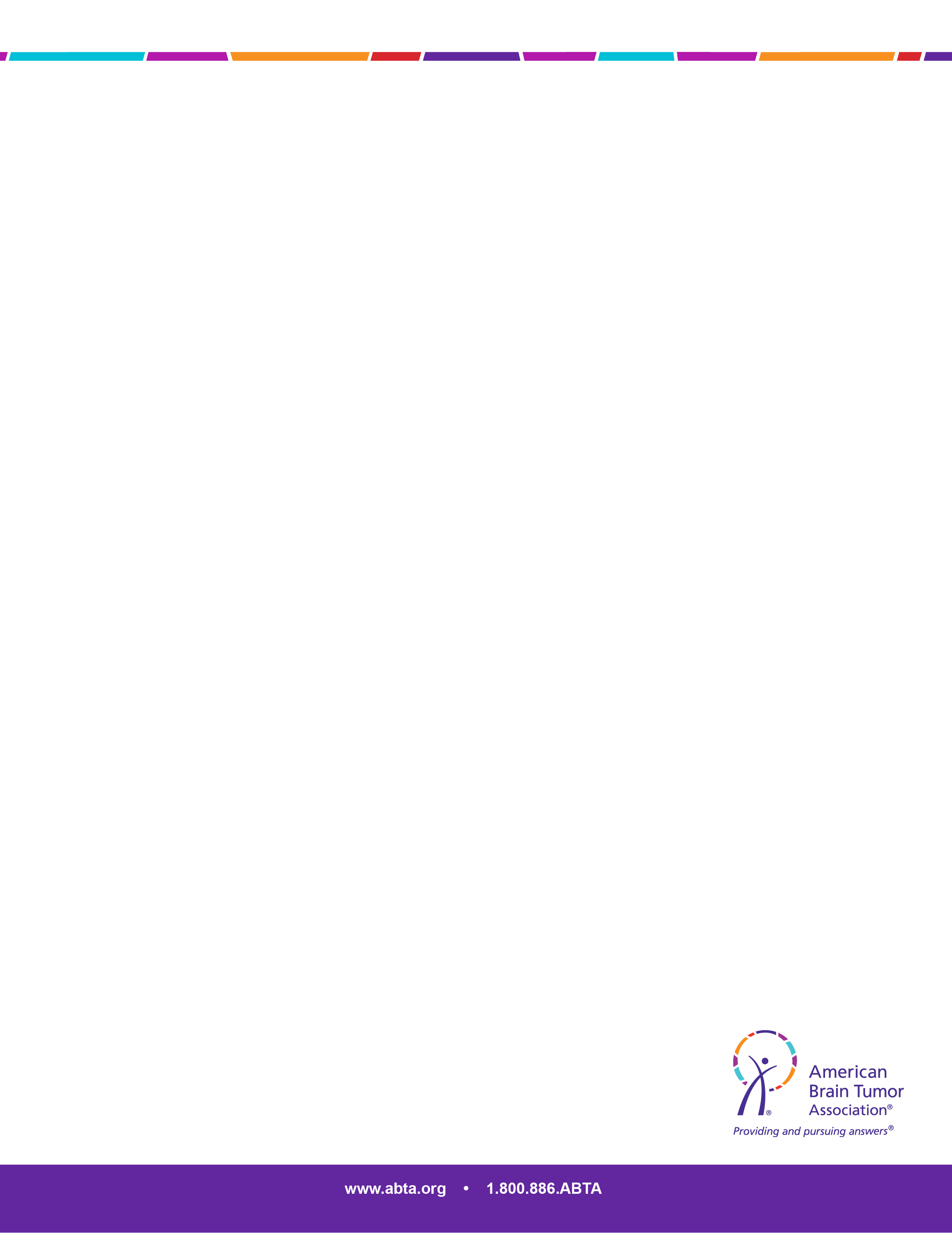 “The doctor wants to do some tests to find out why I’m having headaches.”
“A neurosurgeon is a doctor who knows a lot about the brain.”
“During surgery, the neurosurgeon will open my head and try to remove the tumor. It won’t hurt me, but I will need to stay in the hospital for a while.”
“An MRI scan takes pictures of your brain, but it can’t see what you are thinking.”
[Speaker Notes: As you move into tests and treatment for the brain tumor, there will be more concepts to explain. Here are some examples of how to how to describe some of those treatments and side effects to children.

[READ FROM SLIDE]]
Describing chemo and radiation to children
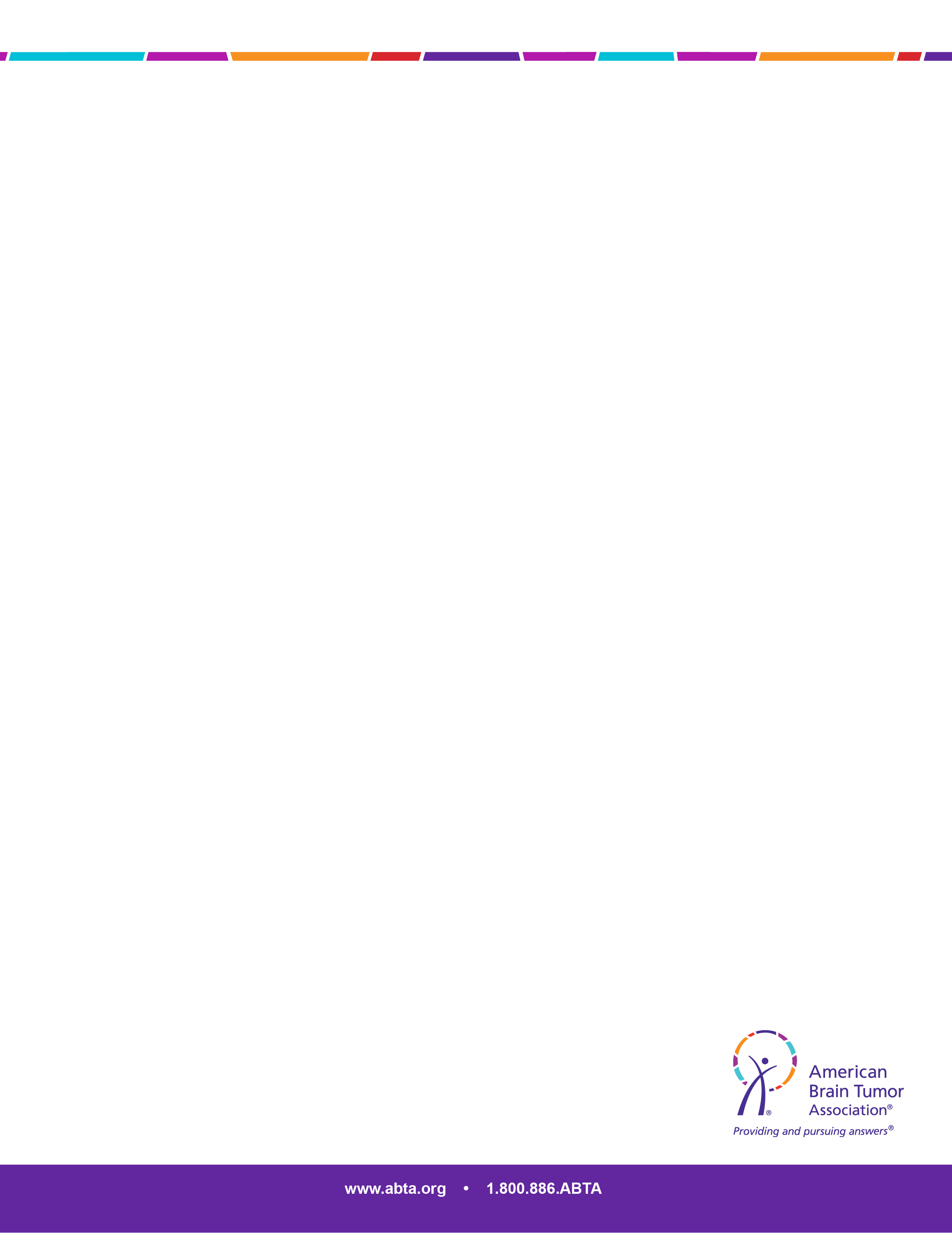 “Chemotherapy is also called ‘chemo’. I’ll go to the hospital every day to get medicine that will try to kill the bad cells in the brain tumor. The chemo might make me tired, or feel like throwing up, or both. It also may cause me to lose my hair, but it will grow back.”
“Radiation therapy is another way to kill the bad cells in the brain tumor. I’ll go to a machine that uses energy rays to try and kill the bad cells. The machine won’t hurt, but my hair might fall out near where the tumor is. I also might not feel like eating, or feel tired.”
“I will have some side effects from treatment. Side effects are problems caused by the medicine and treatments. My doctor told me that I might feel [describe what the doctor has told you].”
[Speaker Notes: Here are some ways to describe chemo and radiation.

[READ FROM SLIDE]]
Describing side effects to children
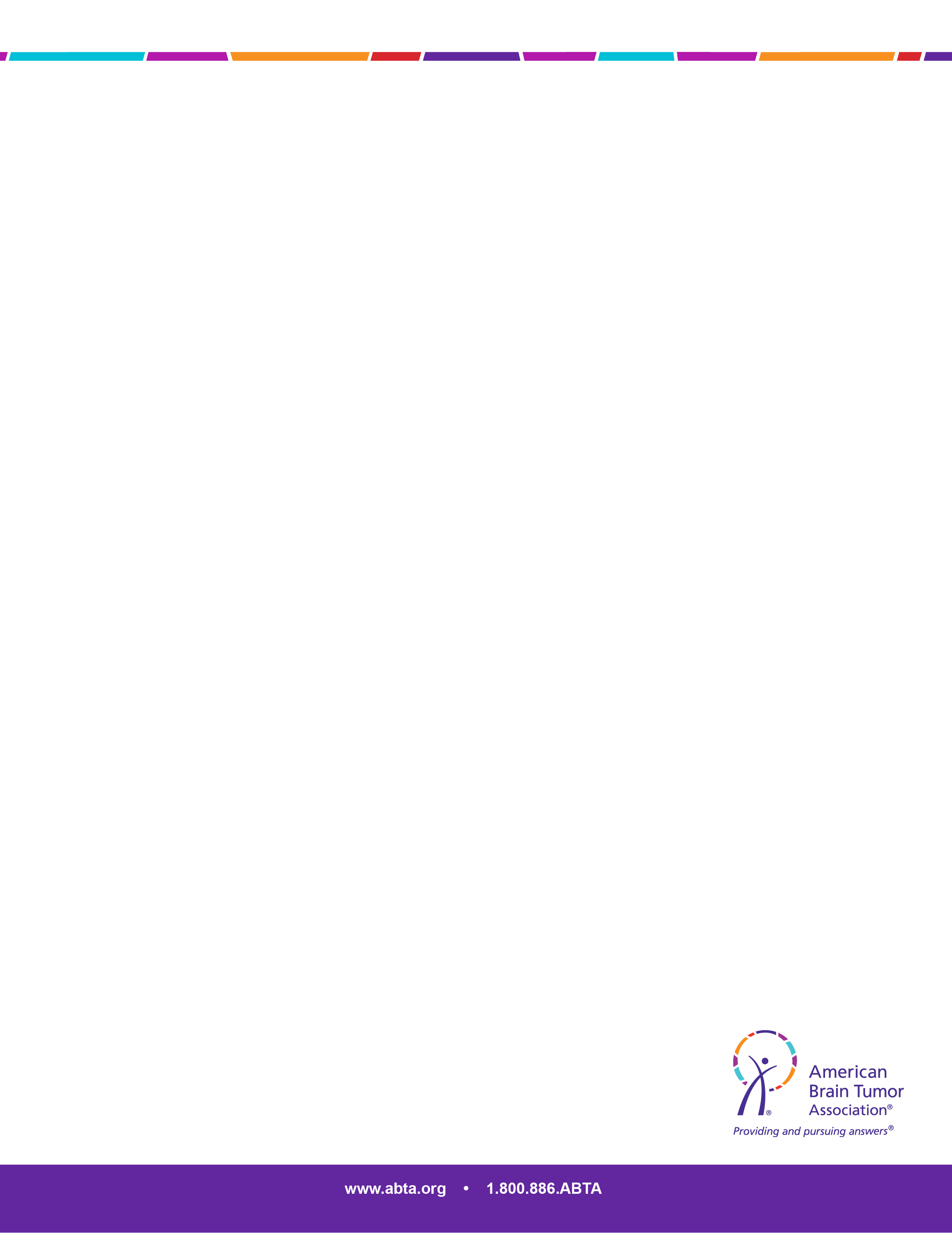 “I may have a seizure. A seizure is when a person’s body begins to shake all over, and it seems like they don’t have control of their body. It happens all of a sudden, and can look scary, but it’s not dangerous.”
“Because these treatments are all connected to my brain, it might cause me to change. You know how you use your brain to walk and talk and think? The tumor or the medicines might cause changes in my brain.”
“I may start to have trouble moving or talking. My personality may change, and I might not remember things as well. [Describe what the doctor has told you].”
[Speaker Notes: Children will be able to understand some of the more serious effects of brain tumors and treatment. Knowing about them will make them less scary if and when they happen.

[READ FROM SLIDE]]
Describing treatments to older children and teens
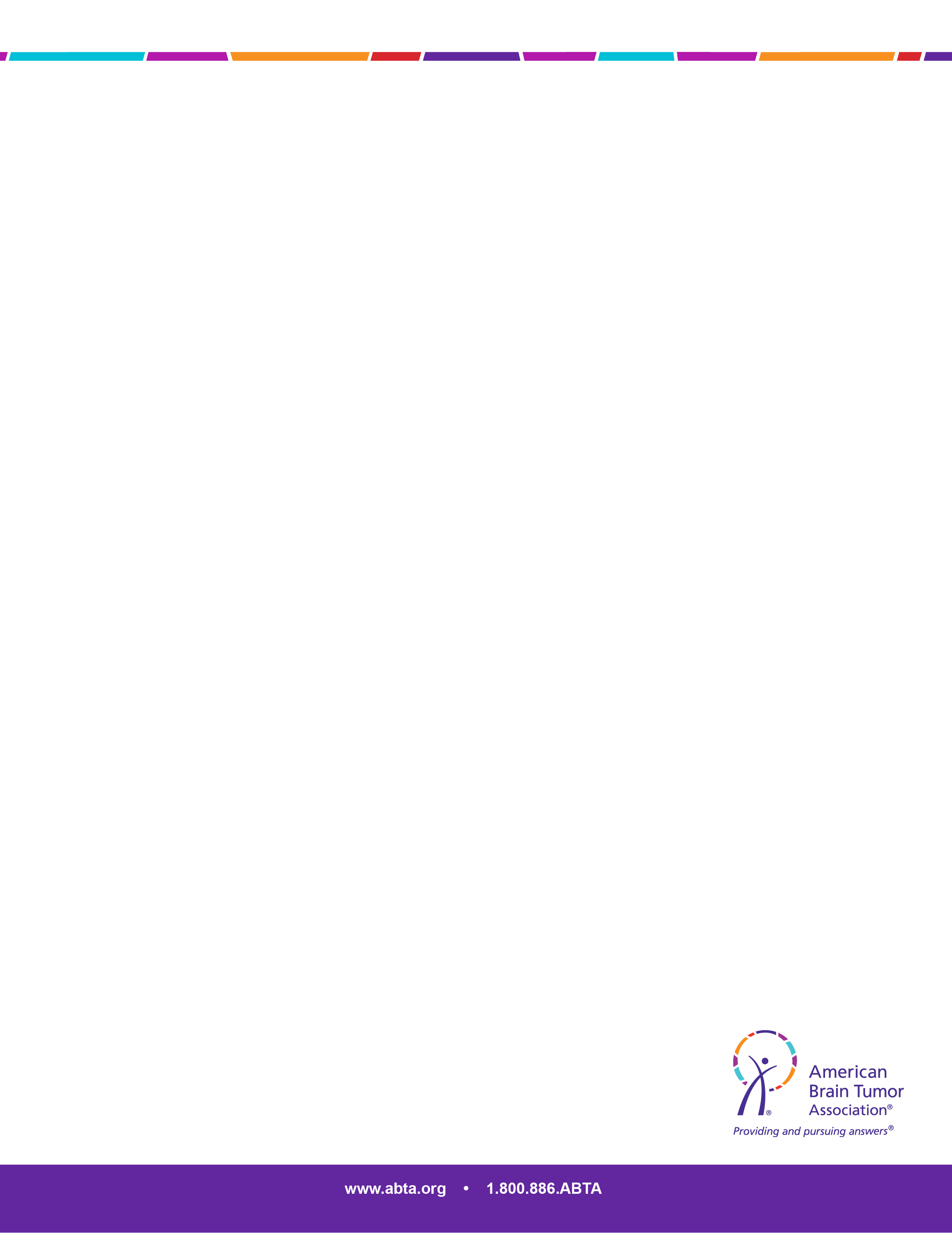 “I will need surgery to remove the brain tumor. I’ll be in the hospital for a while afterwards to recover. It may be a tough recovery. [Describe what the doctor has told you].”
“After the surgery, we’ll talk with the doctors to see if I need further treatment to reduce the tumor.”
“Chemotherapy is also called ‘chemo’. It uses drugs to kill cancer tissue. Chemotherapy causes some side effects that might be hard for me. I might lose hair, which will grow back, experience nausea and vomiting, get mouth sores, feel tired (fatigue), and I could have a greater chance of getting infections.”
“Radiation therapy is a treatment that uses high-energy rays to kill cancer cells. This treatment is given by a machine or by materials put in or near the tumor. I might lose hair where I am being treated, and might have trouble eating. I might also feel tired.”
[Speaker Notes: Older children and teens may appreciate more detail when it comes to treatments and side effects.

Some things you can say are:

[READ FROM SLIDE]]
Describing treatments to older children and teens (cont.)
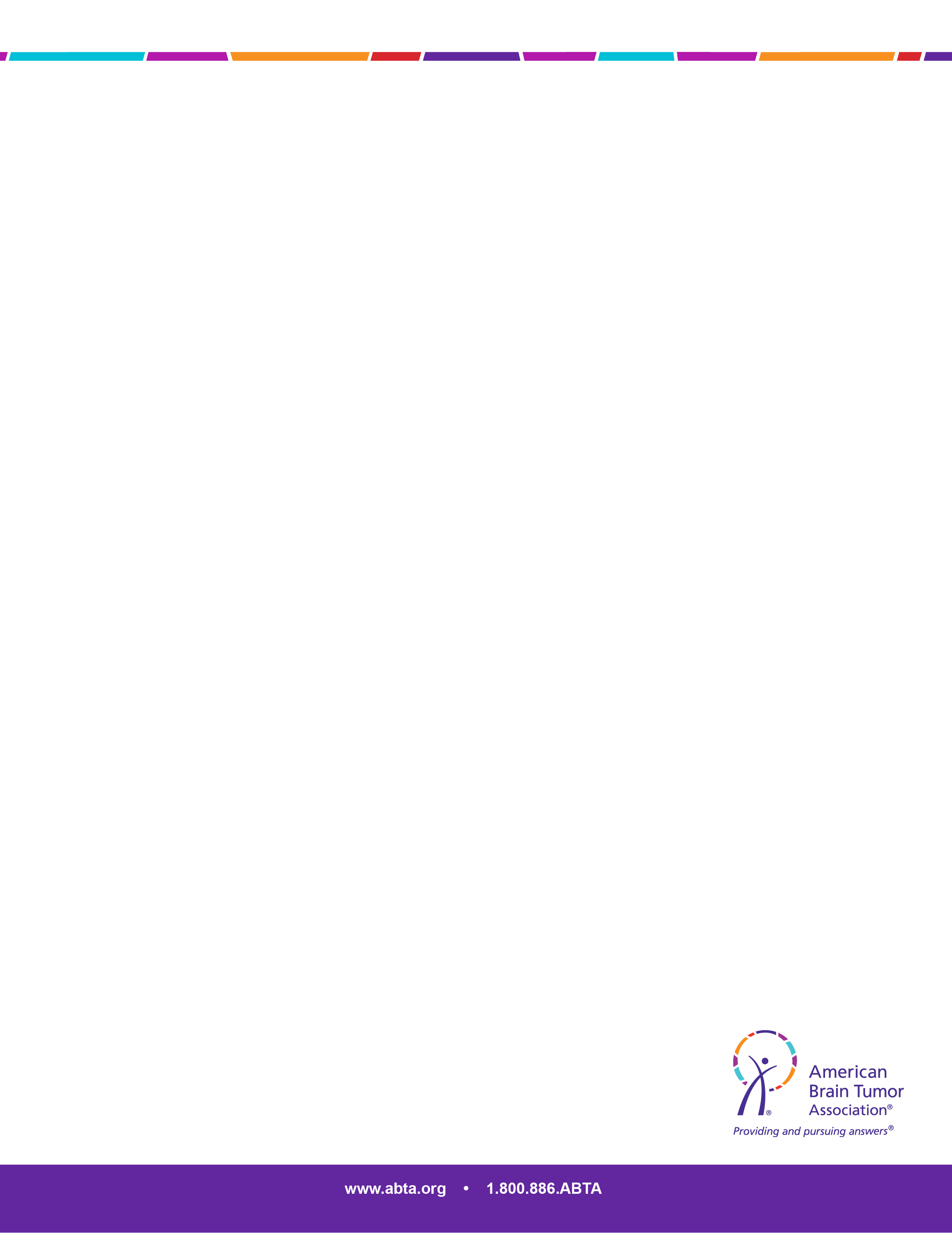 “I am going to participate in a clinical trial. That means I will be part of a research study that uses volunteers to compare new treatments with the standard or usual treatments.”
“I may start to feel and act much differently than usual. The tumor and the treatment both affect the brain, so they may affect the parts that affect my physical movement and thinking. That means I could have trouble walking, talking, and my personality may change. It could also affect memory.”
[Speaker Notes: [READ FROM SLIDE]]
End of life and bereavement
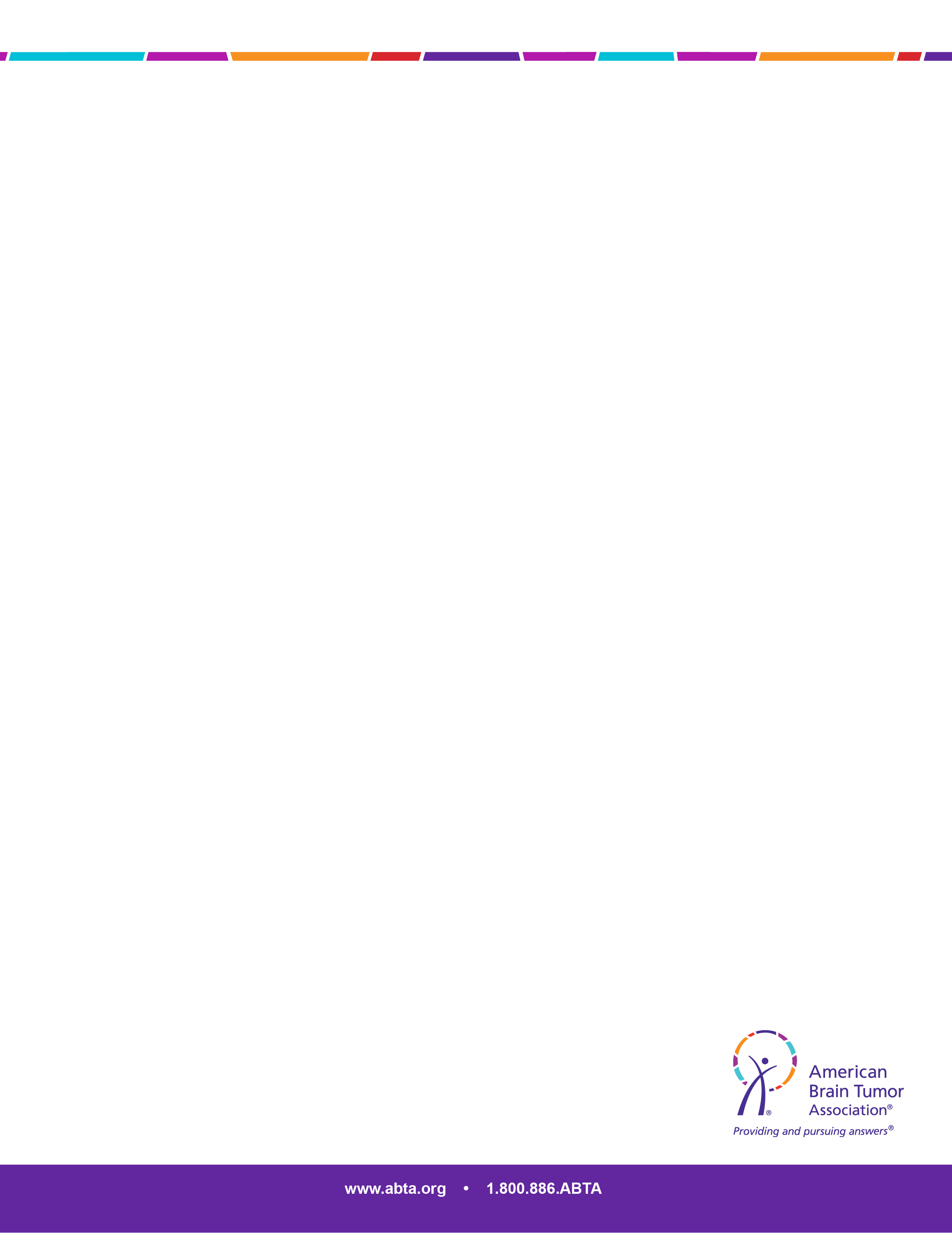 Incredibly difficult
Grief experienced throughout illness
Resources:
American Cancer Society Guide (Helping Children When a Family Member Has Cancer)
ABTA: Loss and Grieving
[Speaker Notes: Talking about the potential death of a parent or loved one is incredibly difficult. With brain tumors, loved ones often go through the stages of grief before the patient has died, called anticipatory grief, especially if the patient has lost significant cognitive function.

The American Cancer Society has a comprehensive guide communicating to children when a parent is dying. The materials answer questions such as how to explain death to young children, and how much to involve children in the actual event of death. They also cover how to communicate to children at different ages.

In addition, the ABTA website has information on coping strategies for losing a loved one.]
Listen and ask questions
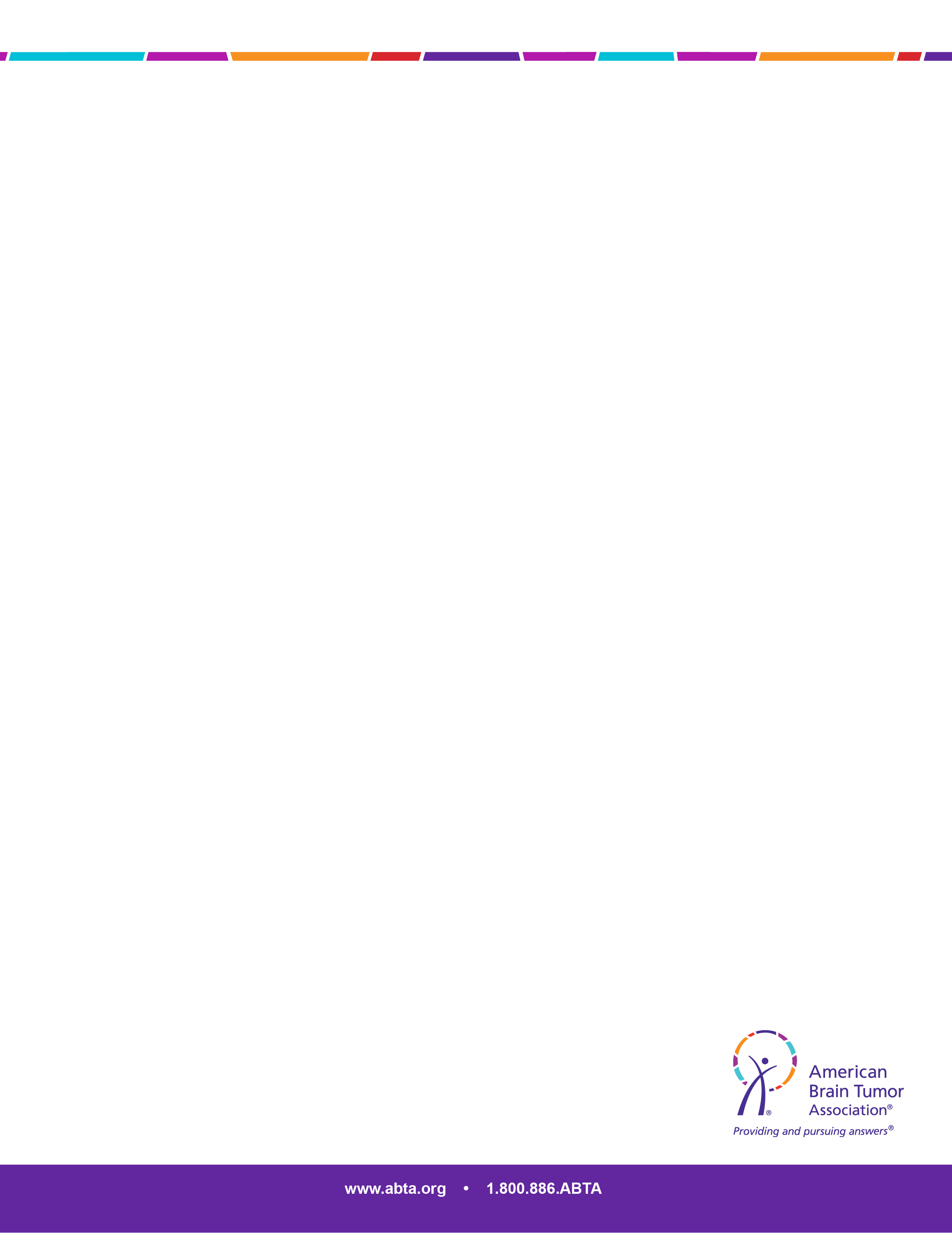 “What do you know about brain tumors and/or cancer?”
“Actually, that’s not quite how it works…”
“Don’t worry, you can’t catch a brain tumor…”
[Speaker Notes: As you talk to children and teens about cancer, listen too. 

Ask them what they already know. Maybe another family member has recently gone through cancer and treatment. Perhaps the child has a friend whose parent has gotten sick, or they've seen something on TV. 

Kids will go back to those memories for reference, so listen carefully to what they say. It's a good opportunity to dispel any myths that they may have about cancer, brain tumors, treatment, and illnesses in general.]
Reactions may be difficult to understand
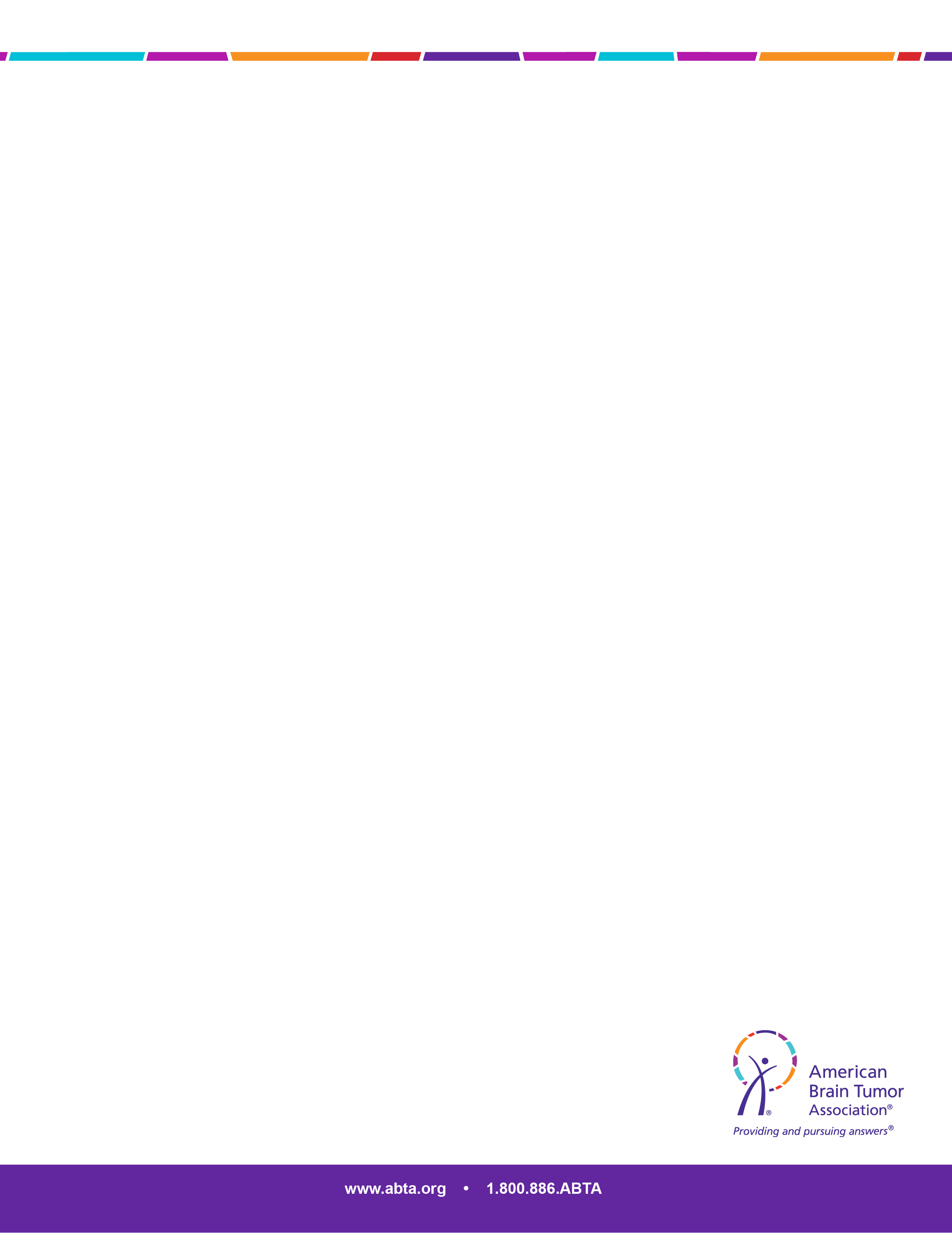 Range of emotions
Disinterest
Fear
Guilt
Anger
Behavioral reactions
Bedwetting, clinging, nightmares
Stomachaches, defiance
Withdrawal, anxiety
Adult response
Acknowledge emotions/behavior
Show empathy/compassion
[Speaker Notes: When you talk to children or teens about cancer, you may find their reactions hard to understand. They may seem uninterested, afraid, guilty or angry. 

A preschooler may return to bedwetting, act exceptionally clingy or experience nightmares. A school-age child may react with stomachaches and an unwillingness to go to school. A teenager may become uncharacteristically withdrawn or anxious. 

If your child is acting out of the ordinary, even if it doesn’t seem related to the brain tumor, consider whether it might be. Whatever their reactions, it helps when you acknowledge and validate that what they are experiencing is normal. Tell children that you also have a wide range of feelings.]
Other ways to help children
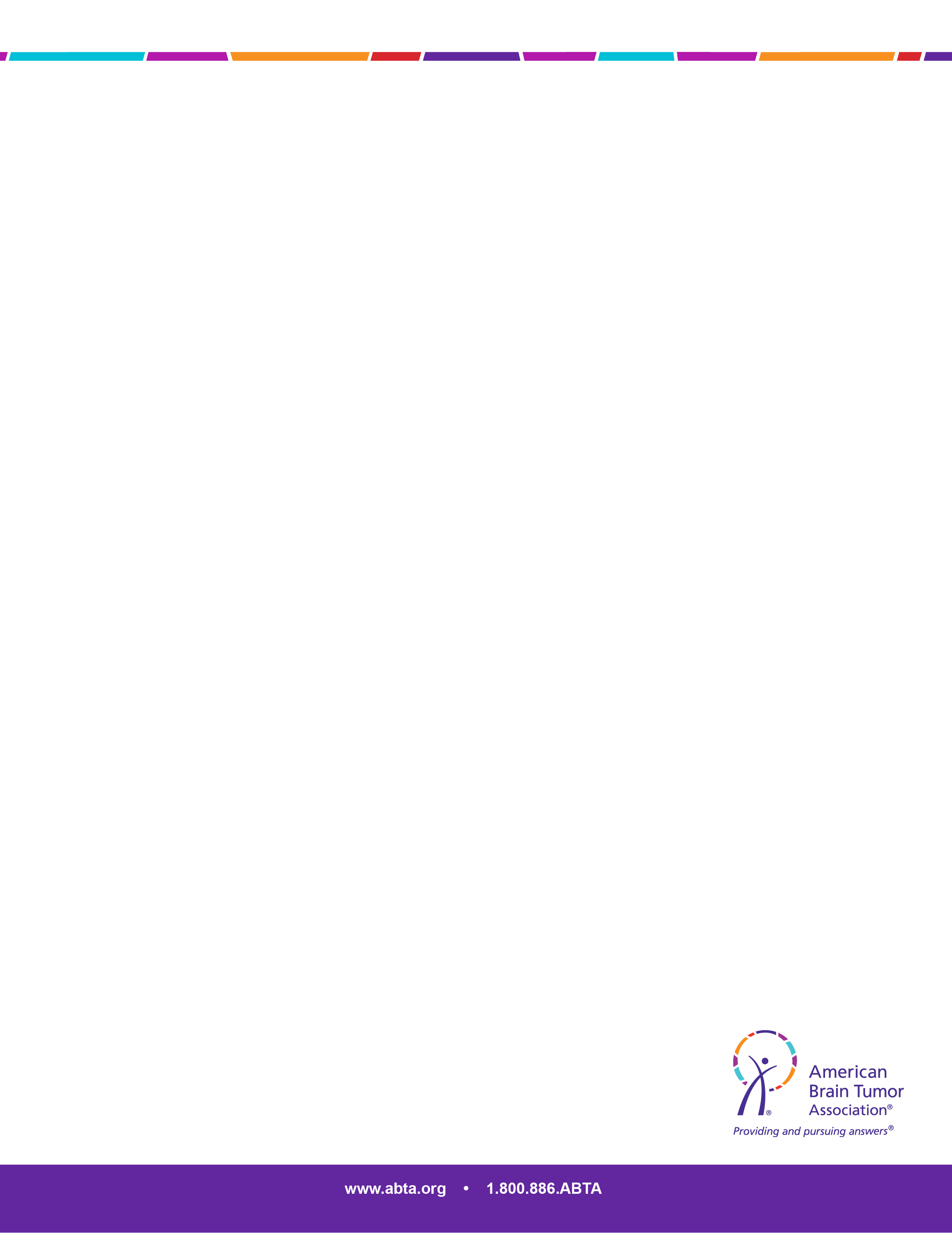 Maintain routines
Beware of children “falling” into a role
Involve children in care
Set time-limited boundaries
Teach how to handle an emergency
Balance patient care with play/friends
[Speaker Notes: In addition to talking to children about the brain tumor, there are other ways you can help them during this time.

For one, it’s helpful to maintain  your own routines as well as your children’s. If and when your condition worsens, or caregiving gets difficult, you may need to hire outside help to assist with this.

Recognize that family roles may change, and observe how it affects the children. For example, if the father is ill, the oldest son may feel the need to take on some traditional “fatherly” roles, or even drop out of school to take on a job. Or, the oldest daughter may take on the responsibilities of an ill mother. In addition, people outside of your immediate family may have opinions on whether your children help enough, or shouldn’t help at all. 

In the end, most experts agree it’s important to be proactive so children don’t “fall” into these roles or feel trapped in a role someone tells them they should take on.

At some point, though, it does help for children to be a part of their loved one’s care. Some tips for getting children involved include:
Setting time-limited boundaries. For example, it’s reasonable to ask a child to watch their siblings once a week while the patient receives treatment.
Children, even those as young as five, should be familiar with how to deal with an emergency. This will include how to handle a fall or a seizure. While caregivers may be concerned that making an emergency plan will scare children, it often has the opposite effect of helping the child feel more in control. This emergency plan for a seizure can be helpful for child or adult caregivers. More information on this can be found on the ABTA website.
As much as possible, try to balance helping the patient with allowing children to spend time with their friends. If you reach a point where you need help, consider getting help from the outside.]
Summary
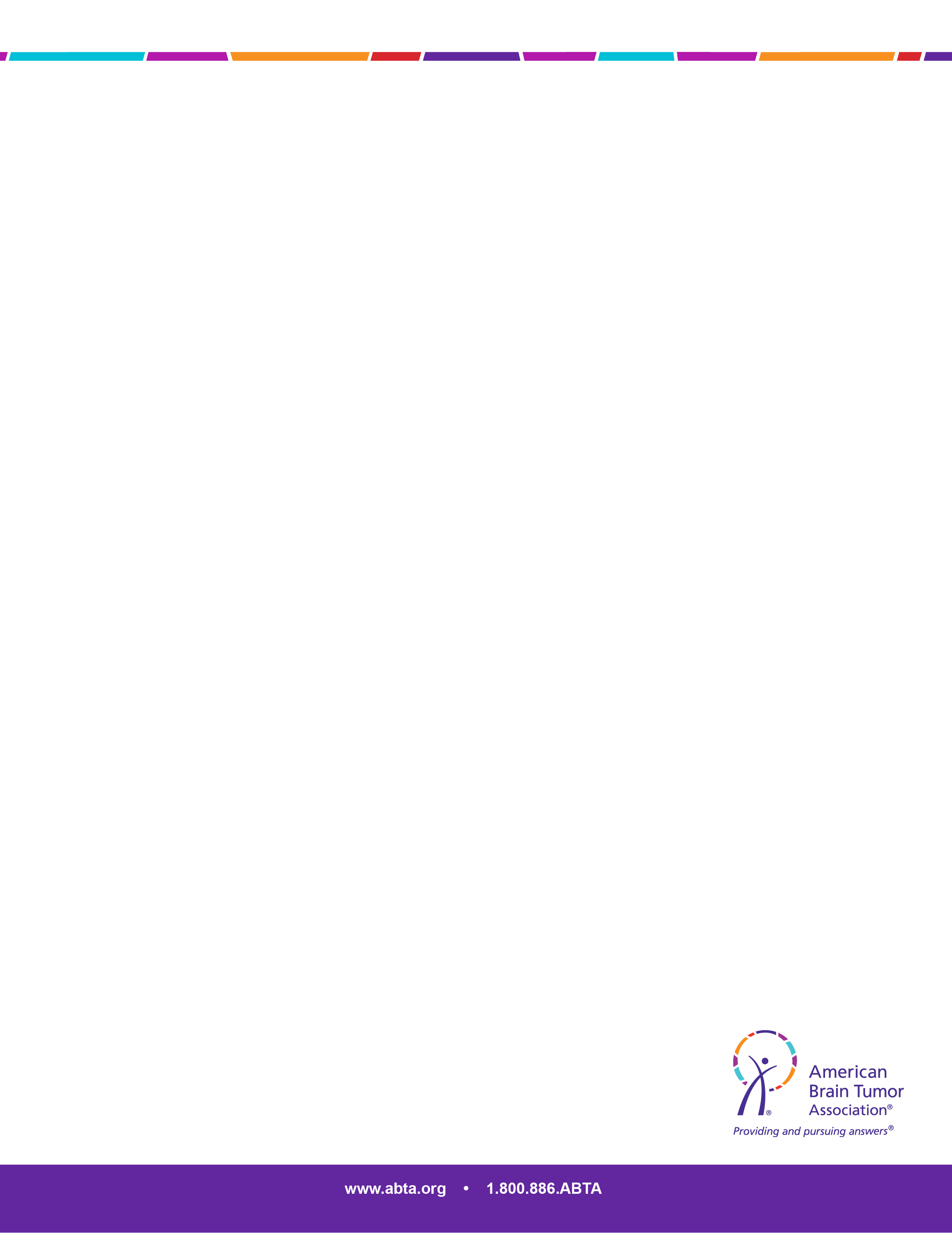 Talk to children
Tailor language and amount of detailed information to their level
Listen and ask questions
Keep the child involved
Maintain routines
Define “helping” tasks
Prepare for emergencies
Balance patient care time with friends/free time
[Speaker Notes: In summary, it’s best to talk to children about a brain tumor diagnosis and treatment. They will know that something is going on, and not telling them may make them feel anxious and alone.

In this presentation and on the ABTA website we have many examples of words and phrases that might help children understand the situation. The key is knowing your child and what words and how much detail they might do best receiving.

Make sure to ask questions and listen carefully. Children may have pre-conceived notions about brain tumors or cancer because of their own experiences. This can be a great time to relieve their anxiety and dispel myths.

Finally, be proactive in keeping the child involved with the patient. This includes maintaining regular routines, while defining tasks that the child can help with. 

Being prepared for emergencies, like falls or seizures, can empower children rather than scare them. And finally, make sure that children and teens have time on their own to relax and process what is happening with their family.]
Looking for additional Resources?
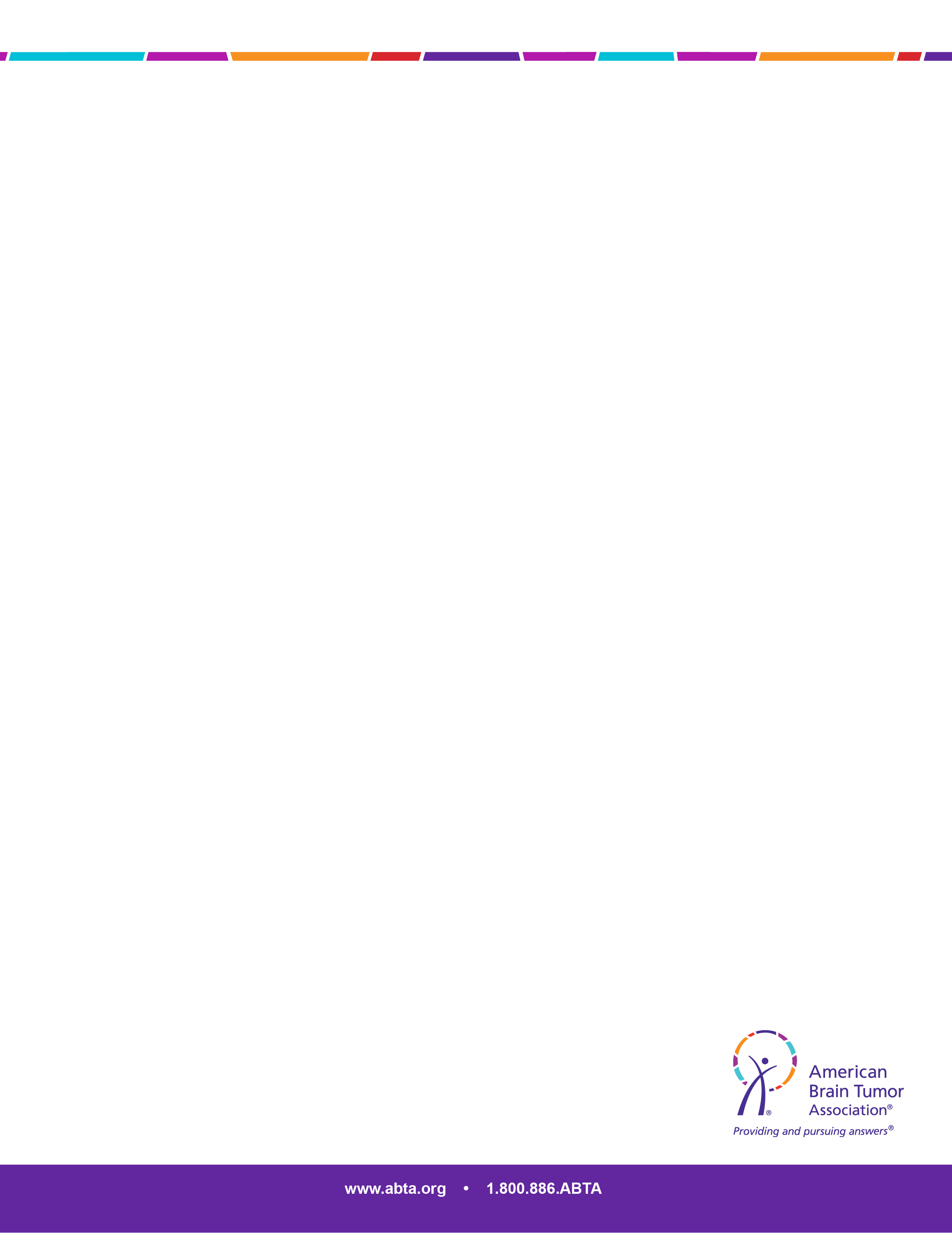 Phone:    1-800-886-ABTA (2282)
Email:      abtacares@abta.org

Online:     www.abta.org
           www.facebook.com/theABTA 
           www.twitter.com/theABTA
[Speaker Notes: As you know, the ABTA is always here to help connect you to resources. Please visit abta.org or contact the ABTA CareLine.

Thank you for joining me today.]